U.S. Civil Affairsin Slovakia
CAT 0721
Who is Civil Affairs Team 0721
Operating Environment
Estonia
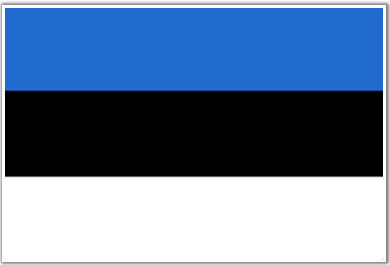 0721
B/407
CA
Latvia
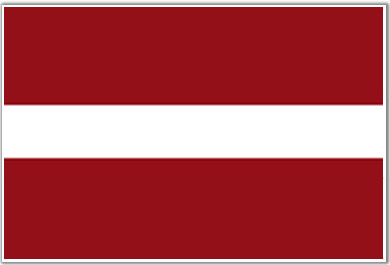 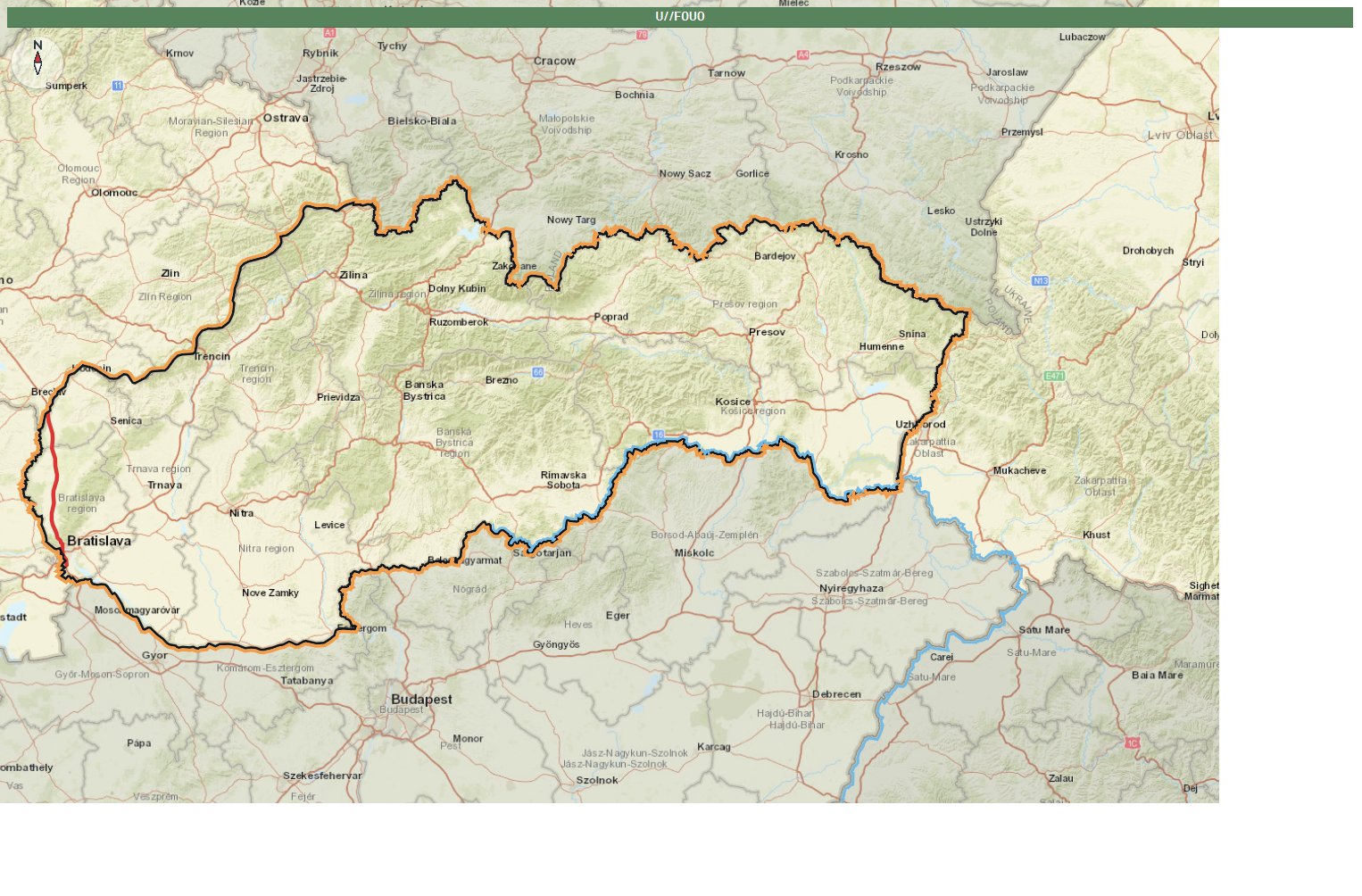 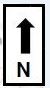 Germany
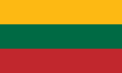 Lithuania
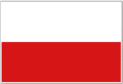 Poland
Slovakia
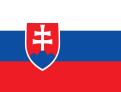 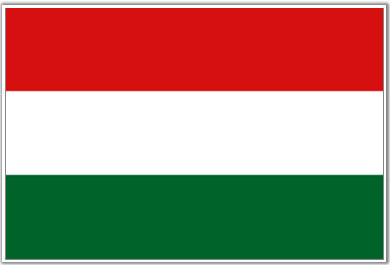 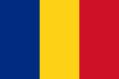 Hungary
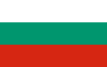 Mission Statement
Civil Affairs Team 0721 cooperates with Slovak Civil Military Cooperation (CIMIC) to establish partnerships with civilian and military organizations across Slovakia, support NATO exercises through mitigating military and civilian friction points, and conduct planning for future SVK-US opportunities.
What is U.S. Civil Affairs?
[Speaker Notes: Civil Affairs operations are actions planned, coordinated, executed, and assessed to enhance awareness of, and manage the interaction with, the civil component of the operational environment; identify and mitigate underlying causes of instability within civil society; and/or involve the application of functional specialty skills normally the responsibility of civil government

The three CA core competencies nested within CAO describe the overarching capabilities that the CA branch provides. CA functions are aligned under the core competencies, organizing tasks and systems (people, organizations, information, and processes) into executable capabilities. These functions may be executed prior to, simultaneously with, or in the absence of other military operations, across the range of military operations and all levels of war.]
SVK-US Activities
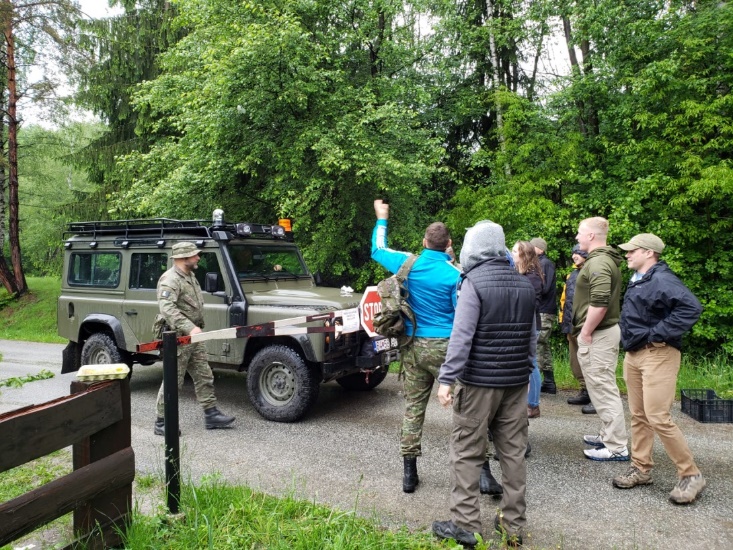 Combined training events
First Aid
Joint Humanitarian Operations
Use of an interpreter
Land Navigation
Weapons Training
Community Outreach
Peacekeeping Support Operations
Noncommissioned Officer Professional Development Program
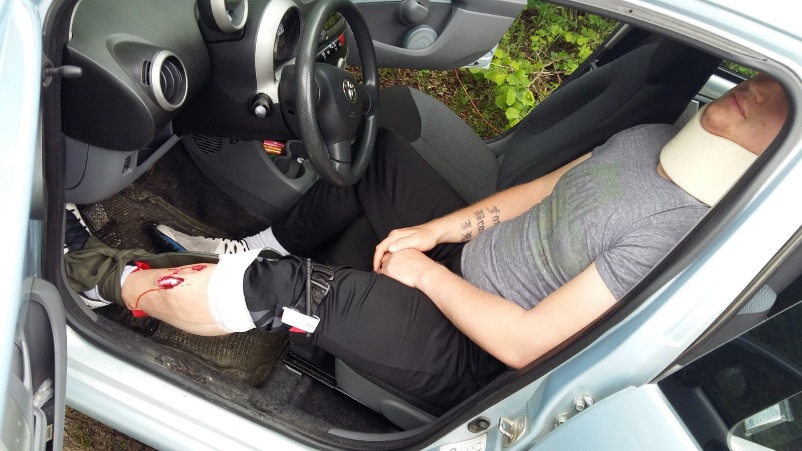 SVK-US Activities
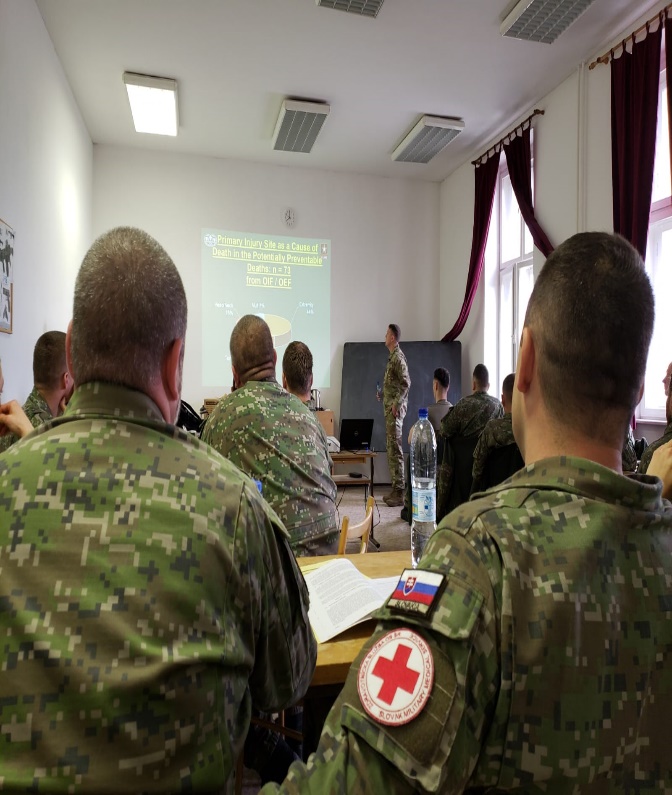 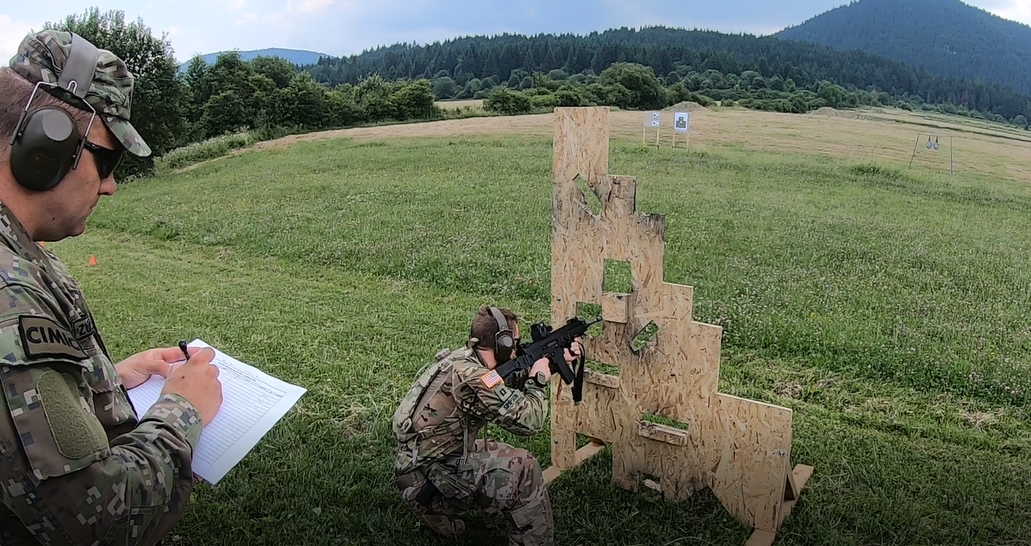 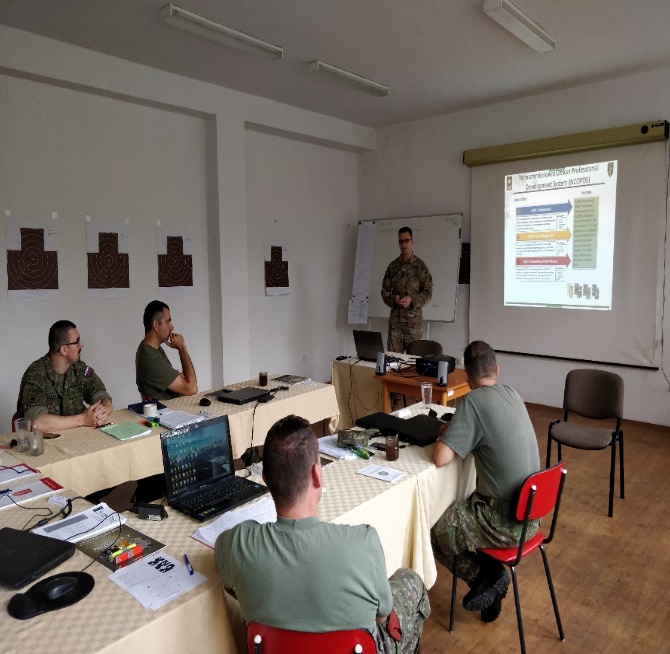 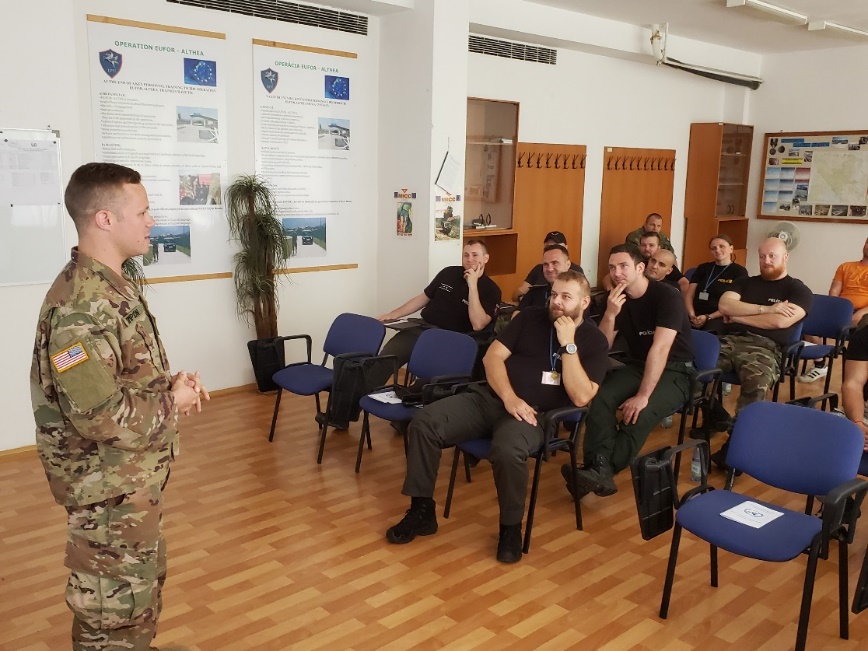 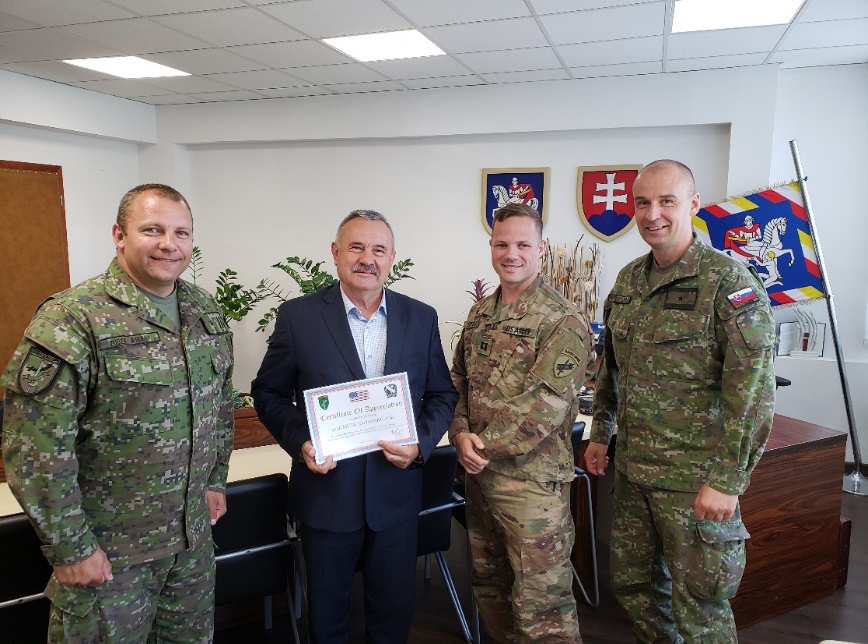 Civil Affairs Team 0721
CPT Jordan Simpson, Team Chief 
+421 919 045 447
thomas.j.simpson4.mil@mail.mil
SSG Nate Mitcavish, Team Sergeant
+1.269.719.7290
Nathaniel.e.Mitcavish.mil@mail.mil